In pairs, discuss what the following code does
Download the code from code/gui_window.py

Run the code. Does it do as you expected
In pairs, discuss what the following code does
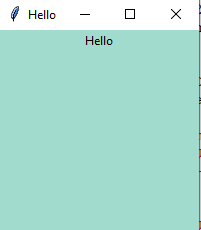 Title
Label
Graphical User Interface - Tkinter
Learning objectives
Create a GUI with multiple widgets
Create KM to miles converter app
Explain the difference between pack layout and grid layout
Graphical user interface (GUI)
We will create applications that use GUIs to make them more user friendly.
GUIs use windows as their basis
GUIs are event driven meaning that the program is controlled by events such as button clicks
Tkinter is the Python module that we will use for the GUIs
Exploring the code
Modify the code
Change the dimensions of the window to 300 by 400.
Change the colour of the background to green
Create 3 more labels and display
Creating a km to miles conversion app
Step 1: Create window
# We will use the tkinter module that is
# shipped with Python to create our GUIs
from tkinter import * 

# Set up window 
window = Tk()

# Set title of window
window.title("Distance converter")

# Set dimensions of window size in pixels 
window.geometry(“200x200")

# All apps using tkinter need to end with 
# mainloop. The loop is needed because it continuously listens 
# and waits for events to happen, such as button clicks
window.mainloop()
This is what you should get when you run the code
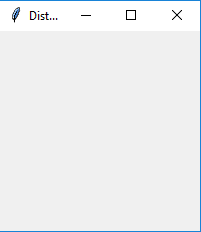 Step2:  Add widgets
Widgets are elements of GUIs that display information and can be changed by the user. These are the widgets we need for  distance conversion app that we are creating:
Tk – Create the main window
Button – This will create an event to call back a function when clicked
Label - displays text and images
Entry - Text boxes for users to enter input
Step 2: Create widgets
In our app these we are going to set up the following widgets
# Create title widget 
title_label = Label(window,text='Convert from km to miles’) 
# Create entry box to enter value to convert 
entry_label = Label(window, text='Enter distance in km’)
value_entry = Entry(window)
result_label = Label(window,text='Distance in miles’) 
# Create entry box to show result
result_entry = Label(window, textvariable=outputVal) 
# Button to perform the conversion and run the 
# call back function called convert
convert_button = Button(window, text='Convert',command=convert)
Step 2: Create widgets
For all widgets we need to specify the window in which they will appear.
# Create title widget 
title_label = Label(window,text='Convert from km to miles’) 
# Create entry box to enter value to convert 
entry_label = Label(window, text='Enter distance in km’)
value_entry = Entry(window)
result_label = Label(window,text='Distance in miles’) 
# Create entry box to show result
result_entry = Label(window, textvariable=outputVal) 
# Button to perform the conversion and run the 
# call back function called convert
convert_button = Button(window, text='Convert',command=convert)
Step 3:  Display widgets
We can use the pack method to display the widgets in the order in which we place them one after another
# Pack labels into window 
title_label.pack() 
entry_label.pack() 
value_entry.pack() 
result_label.pack() 
result_entry.pack() 
convert_button.pack() 
# Make sure mainloop is 
# at the end of the program
window.mainloop()
Step 4: Create a variable class
We need to create a variable class.  Variable classes are needed because they allow us to change values. We will need one so we can take the input value.

Put this near the top of you code
outputVal = StringVar()
Step 5: Create the call back function
This is our conversion function that is called every time we press the button.
# Convert from kilometre to miles 
def convert(): 
 try: 
  val = float(value_entry.get()) 
 except: 
  messagebox.showinfo('Error!','Please enter a number!') 
  val=0
	
 outputVal.set(val * 0.621371)
Complete code listing
Download the code from code/km_to_miles.pyRun the code. Does it do as you expected?
This is what you should get when you run the code
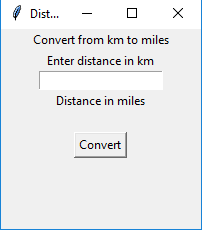 Title
Label
Entry
Button
Grid versus pack
To layout the widgets we have use pack, where the widgets are just packed one on top of the other
Grid is a better way because it allows more control over the placement of the widgets
Pack
Grid
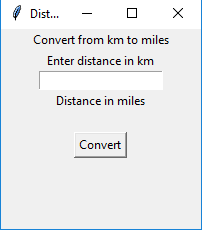 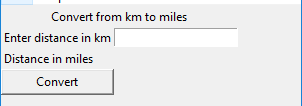 Layout with grid example
Row 0, merged columns
Row 1
Row2
Row3

		                       column 0			column 1
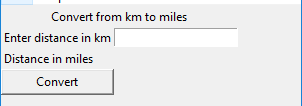 Grid code
title_label.grid(column=0, row=0, columnspan=2,sticky=(W,E))    
entry_label.grid(column=0, row=1,sticky=(W))
value_entry.grid(column=1, row=1,sticky=(W))
result_label.grid(column=0, row=2,sticky=(W))
result_entry.grid(column=1, row=2,sticky=(W))   
convert_button.grid(column=0, row=3,sticky=(W,E))
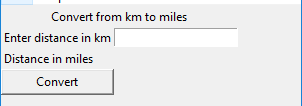 Grid Properties
column – Column where you want the widget to go
row – Row where you want the widget to go
columnspan – Specify the number fo contiguous columns the widget can span. This has the effect of merging columns
rowspan – Specify the number of contiguous rows the widget can span. This has the effect of merging rows
sticky – specify within a grid where you want the widget to go: N: top, S: bottom, W: left, E: right
Things to Try
Use grid() method instead of pack() for the layout. 
Convert the other way round from miles to kilometers
Include a checkbox that allows the user to choose whether to convert between miles to km when on or km to miles when off. Eg.

check_button   = Checkbutton(window, text = "Miles to KM",\
variable = reverseVar, onvalue = 1, offvalue = 0)

Create a program that converts both ways between Fahrenheit and Celsius